Unit 5: CAN YOU SWIM?
Lesson 2
New words
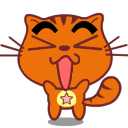 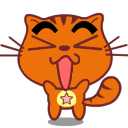 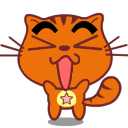 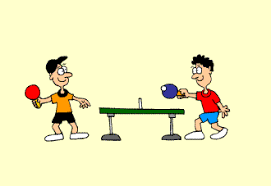 play table tennis
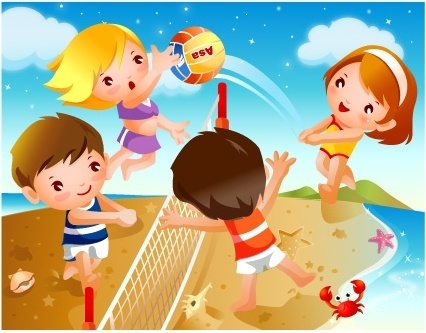 play volleyball
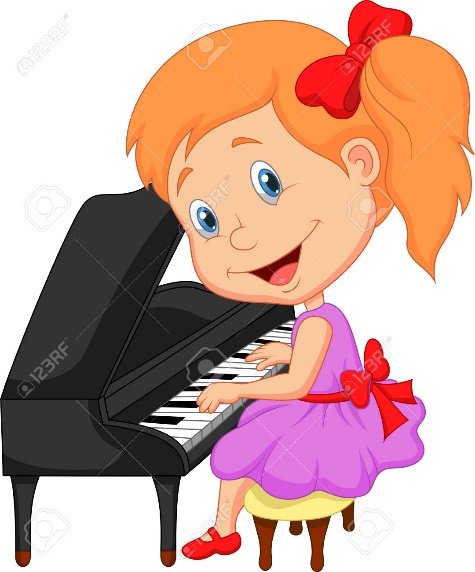 play the piano
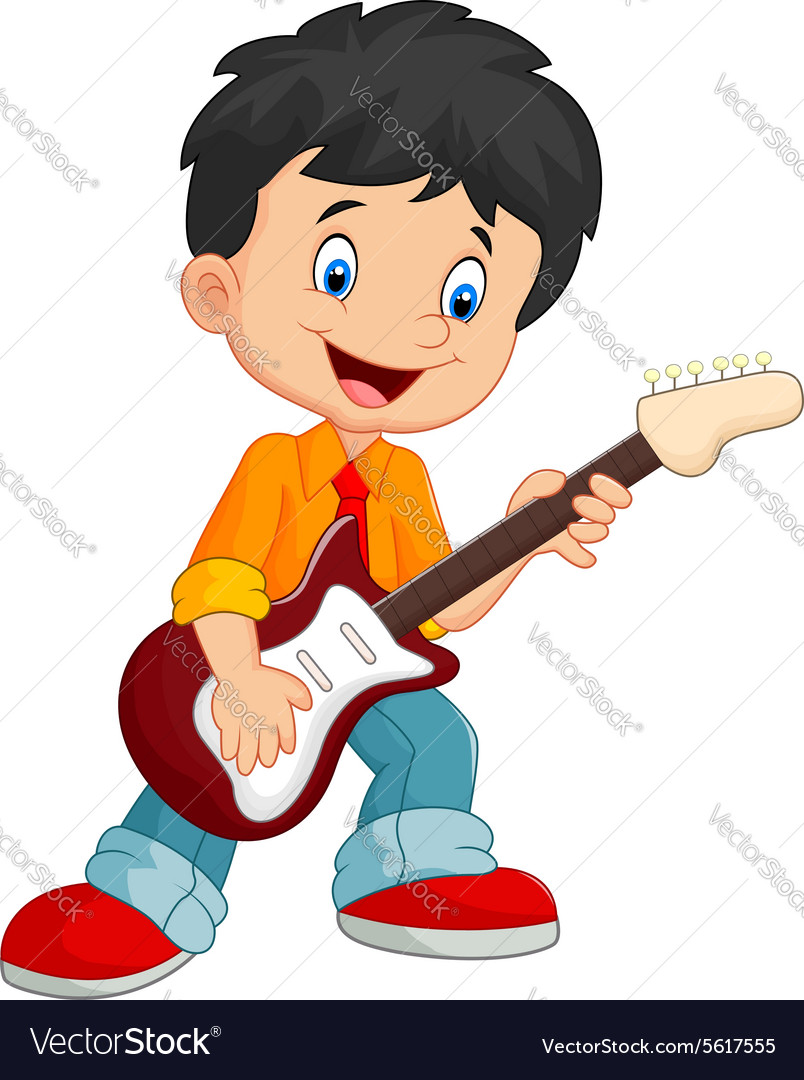 play the guitar
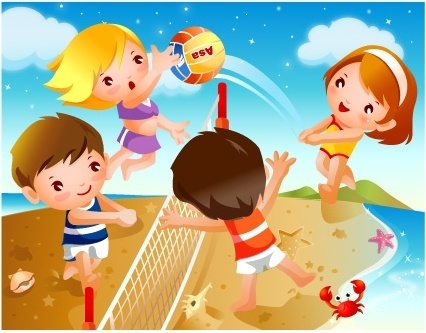 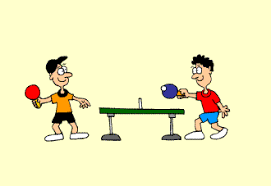 play table tennis
Play volleyball
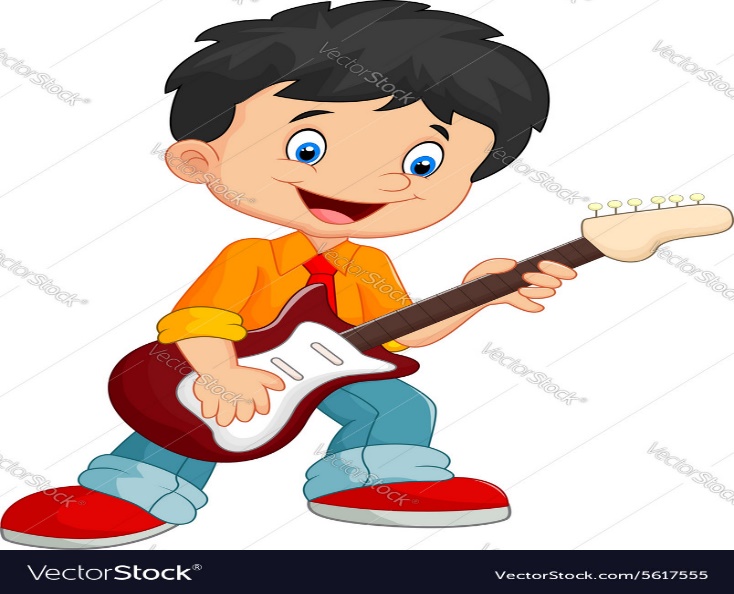 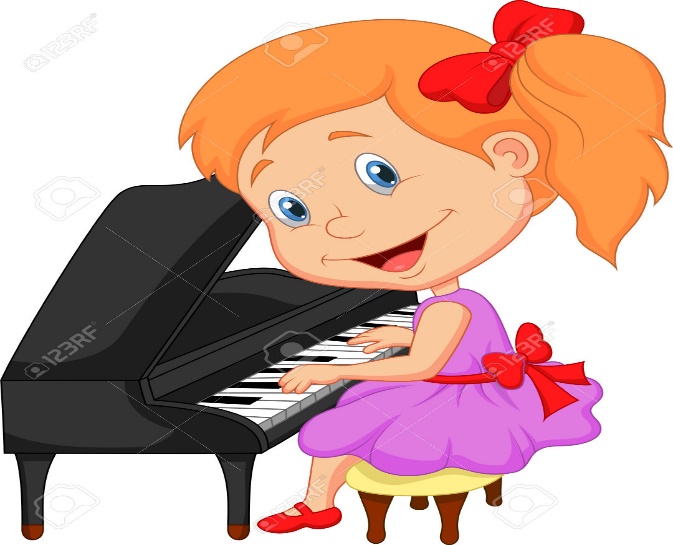 play the guitar
play the piano
Look, listen and repeat
1
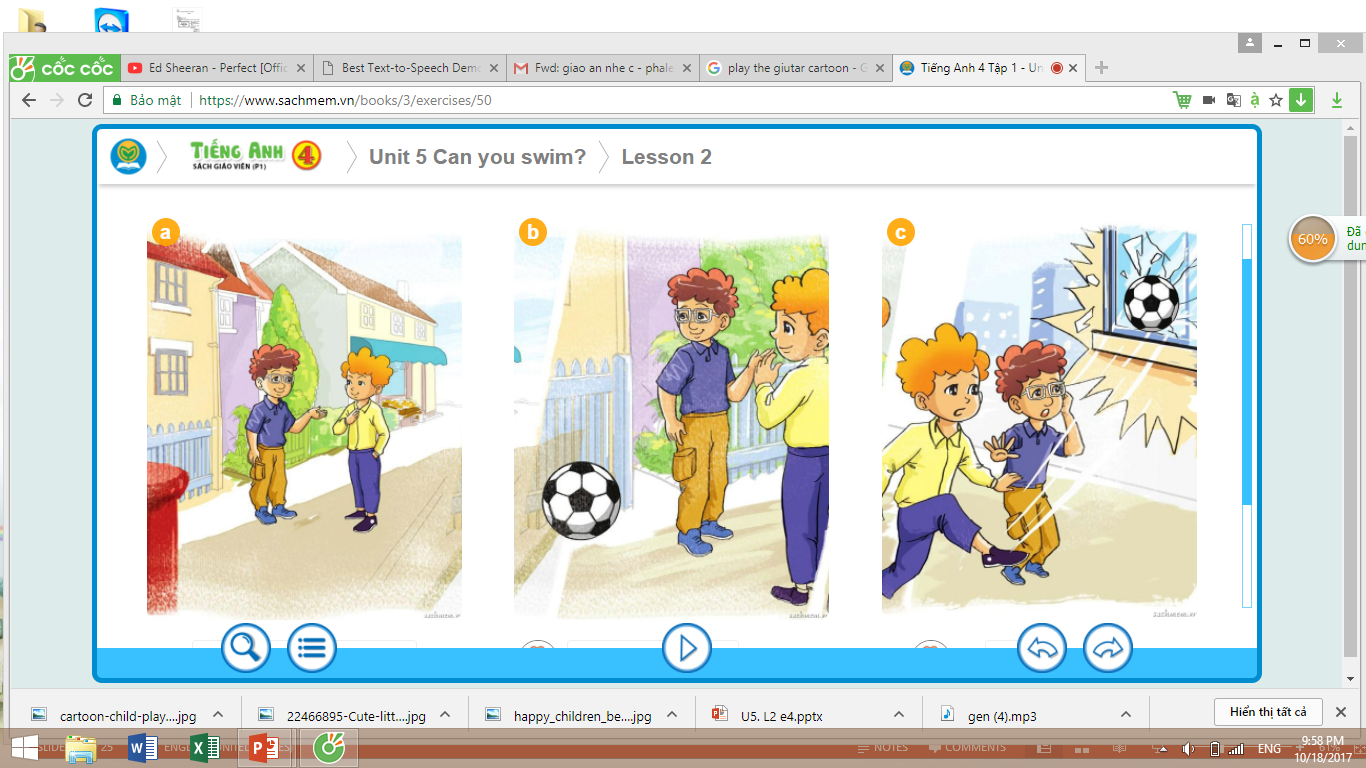 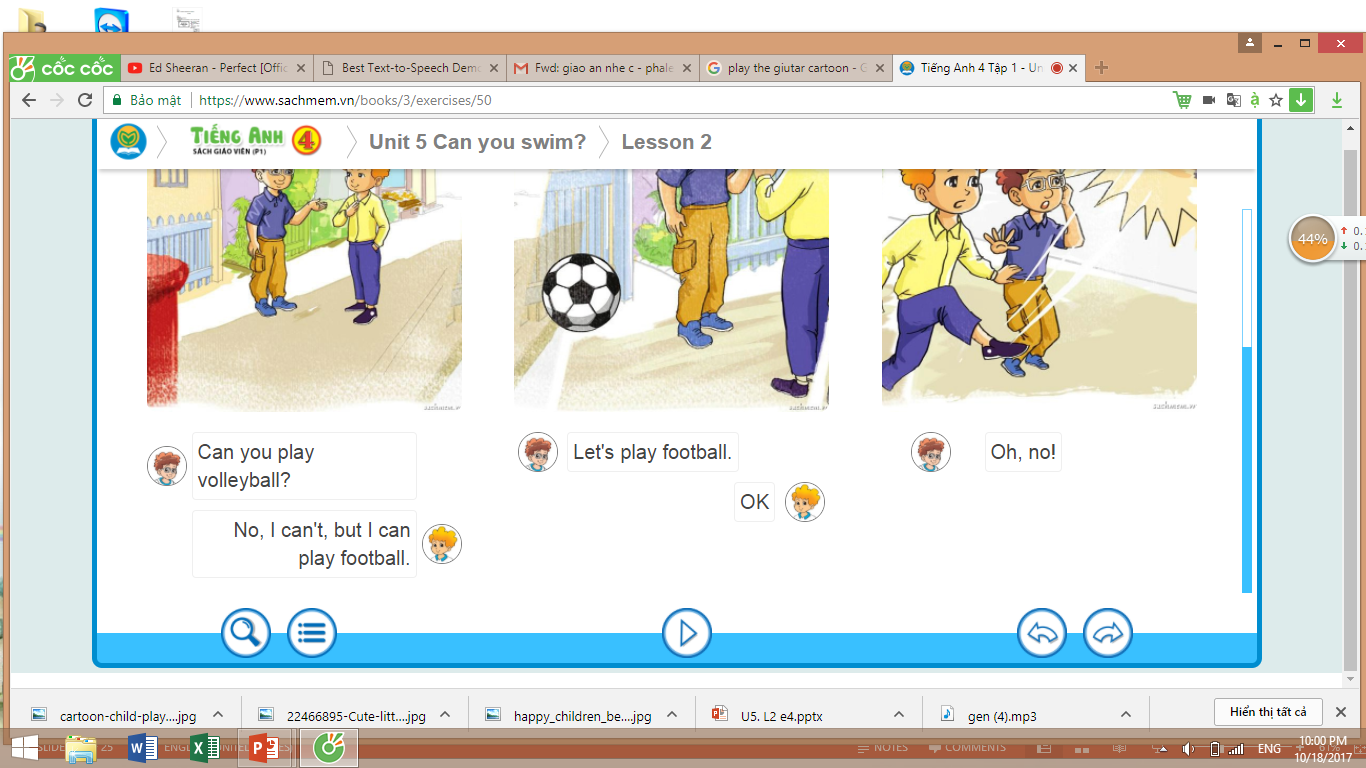 Model sentences
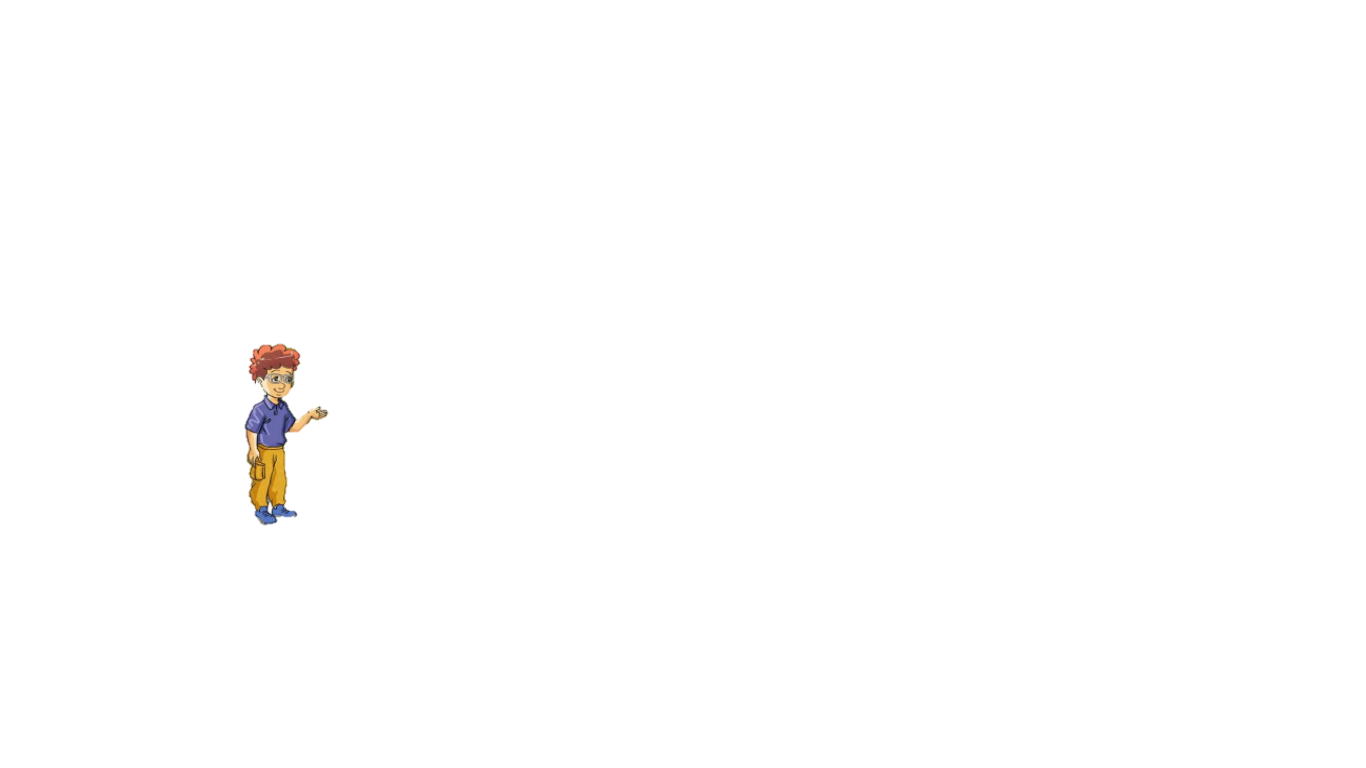 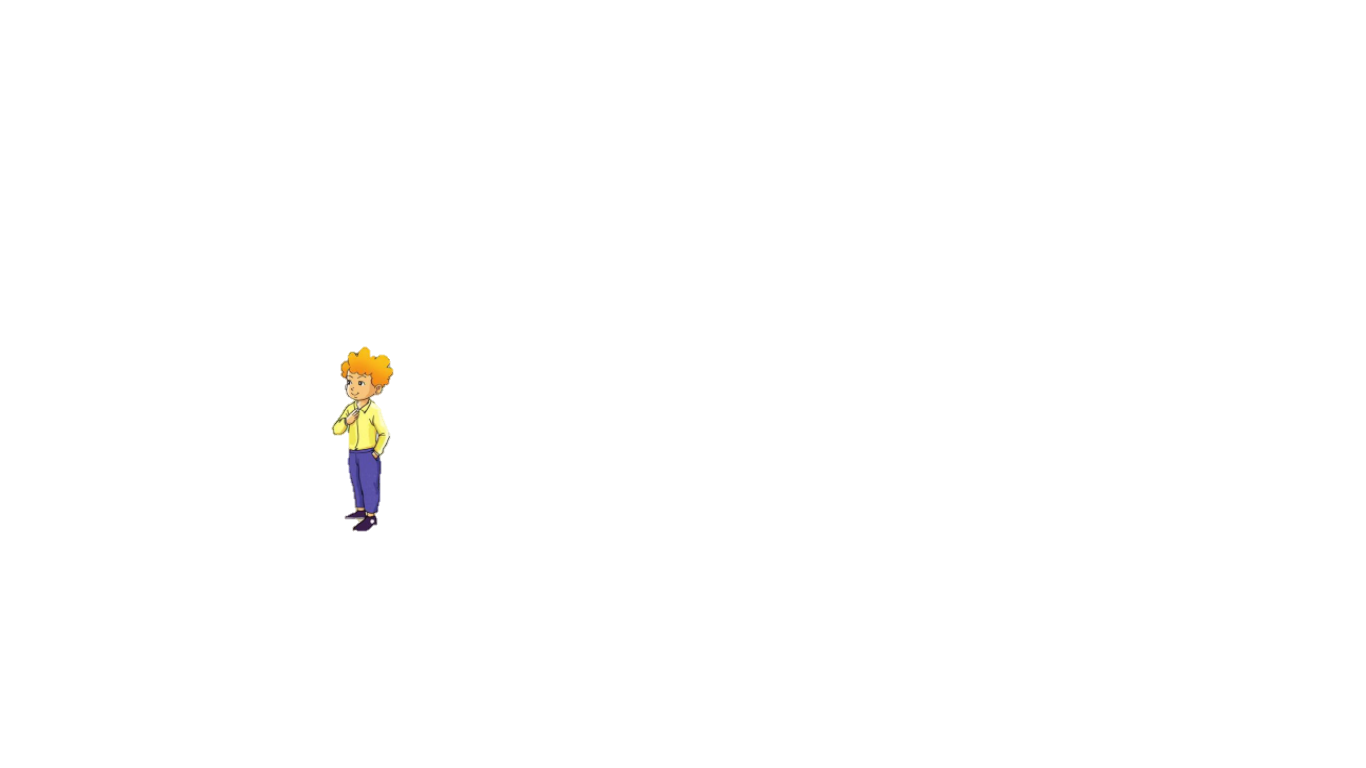 Can you ___________?
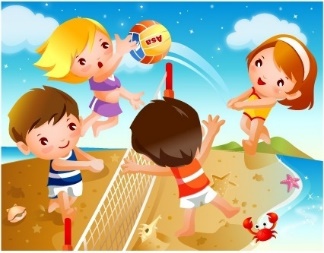 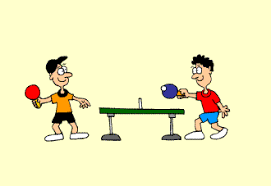  Yes, I can
 No, I can’t
Point and say
2
 Yes, I can
Can you ______?
 No, I can’t
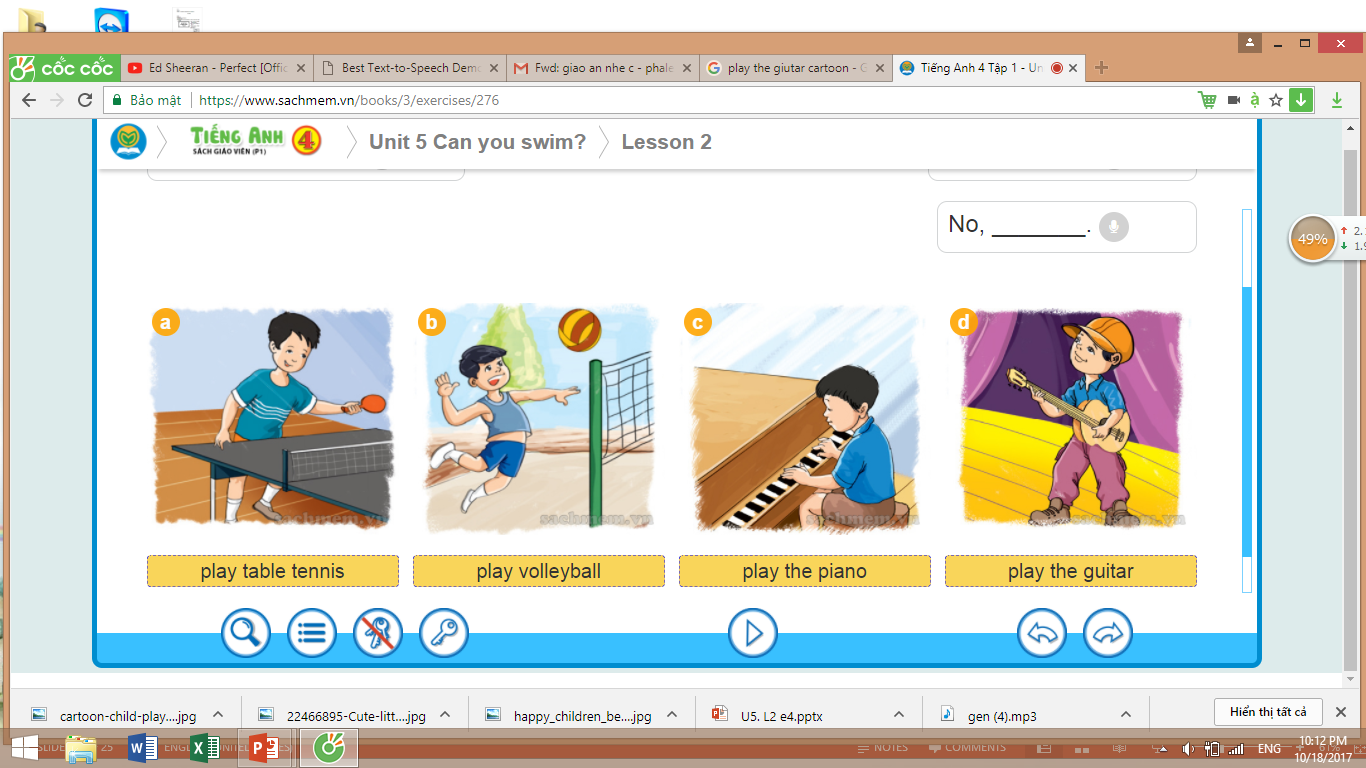 SURVEY
Thank you for joining!